Likovna umetnost
Simetrija
Današnja likovna naloga bo izziv. 
Igral se boš s simetrijo.
Likovni pouk boš imel v naravi.
Izdelal boš simetrično sliko z naravnimi materiali.
Na naslednjem diapozitivu je primer, kaj smo danes naredili doma.
Poskušaj ustvariti tudi sam nekaj podobnega.
Če imaš možnost mi fotografijo izdelka pošlji, ni pa obvezno.
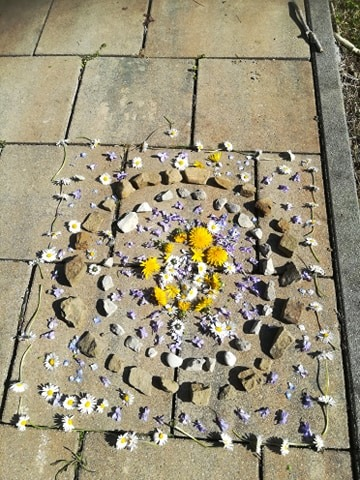 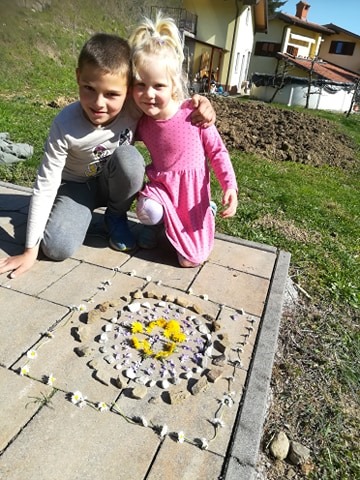 Danes smo z umetniki doma ustvarjali eno podobno sliko.
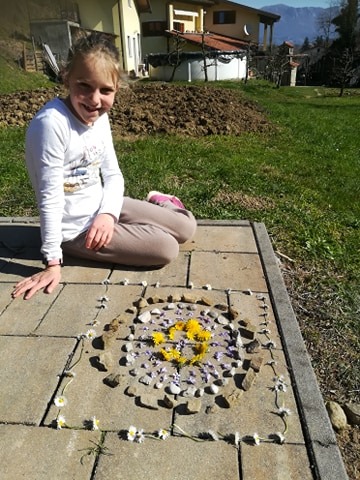